Monitoring Ohiwa Harbour
Update at 28 March 2019
Sampling Locations
Cockles
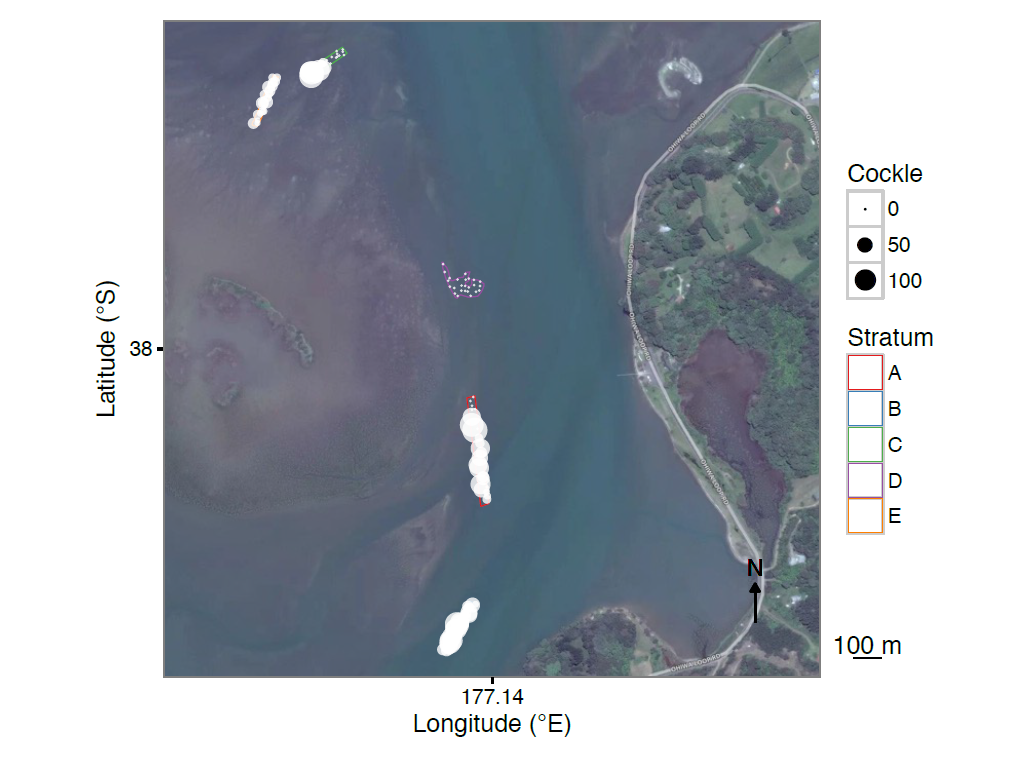 Cockle Size
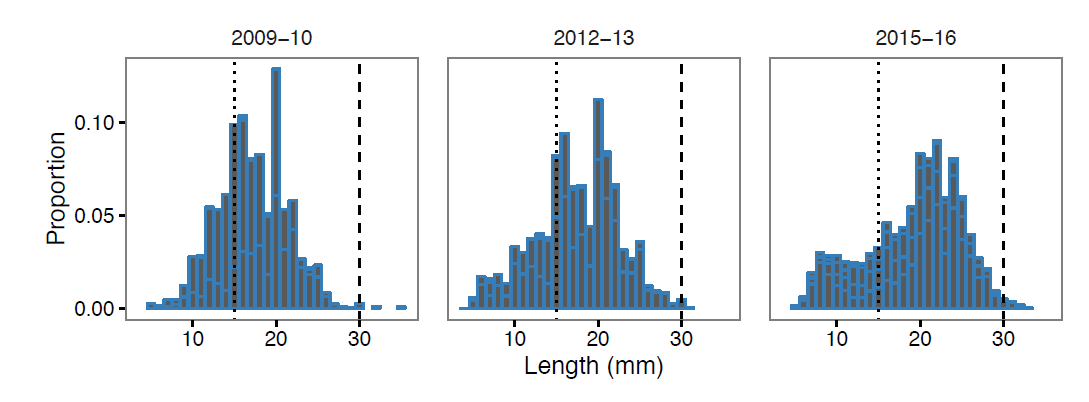 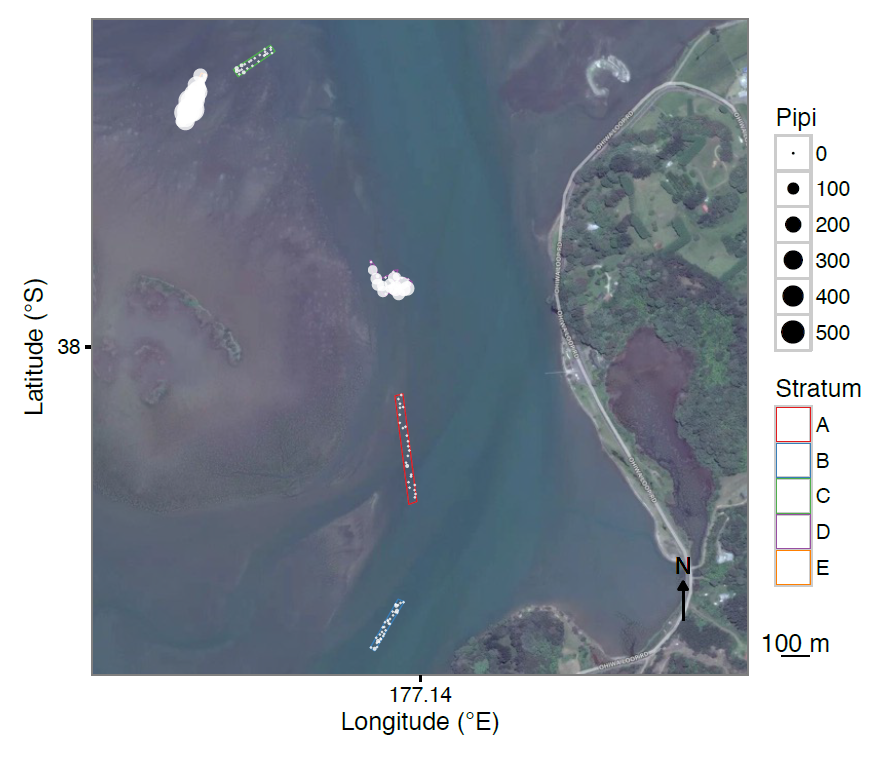 Pipi
Pipi Size
Offences January 2018- Current